5 Keys to 
Mastering Your Menopause
So you can claim YOUR best life.
[Speaker Notes: Title Slide
Should be something like “My 5 Steps to…”
How to get (thing soulmate client desires) without (pain they want to avoid)

My examples:
-My 5 Step Formula to Turn Generic Marketing & Messaging into an Authentic Conversion Machine (that creates clients on autopilot)
-How I Built a Brick & Mortar Business AND an Online Coaching Business from $0 to over $10k/month in 6 Months (with no email list, no website, a small social following, and ZERO marketing spend)]
You’re in the Right Place If…
You don’t want to just “get through” this time of your life.
You want to take control of your life now and have a plan for your future. 
You categorically reject the notion that women should just “disappear” as we get older.
[Speaker Notes: How many times I have heard women say “ I just have to get through it.” 

We chase youth but rarely think about chasing our older selves. 

Dawning invisibility.]
In the Next 30 Minutes:
You will discover the ONE SKILL critical to taking control of your menopause  

You will understand why you’re already at a massive advantage over almost everyone else.  
You will begin to redefine YOUR menopause.
[Speaker Notes: so you can make decisions confidently and get the care you deserve.]
Who Am I?
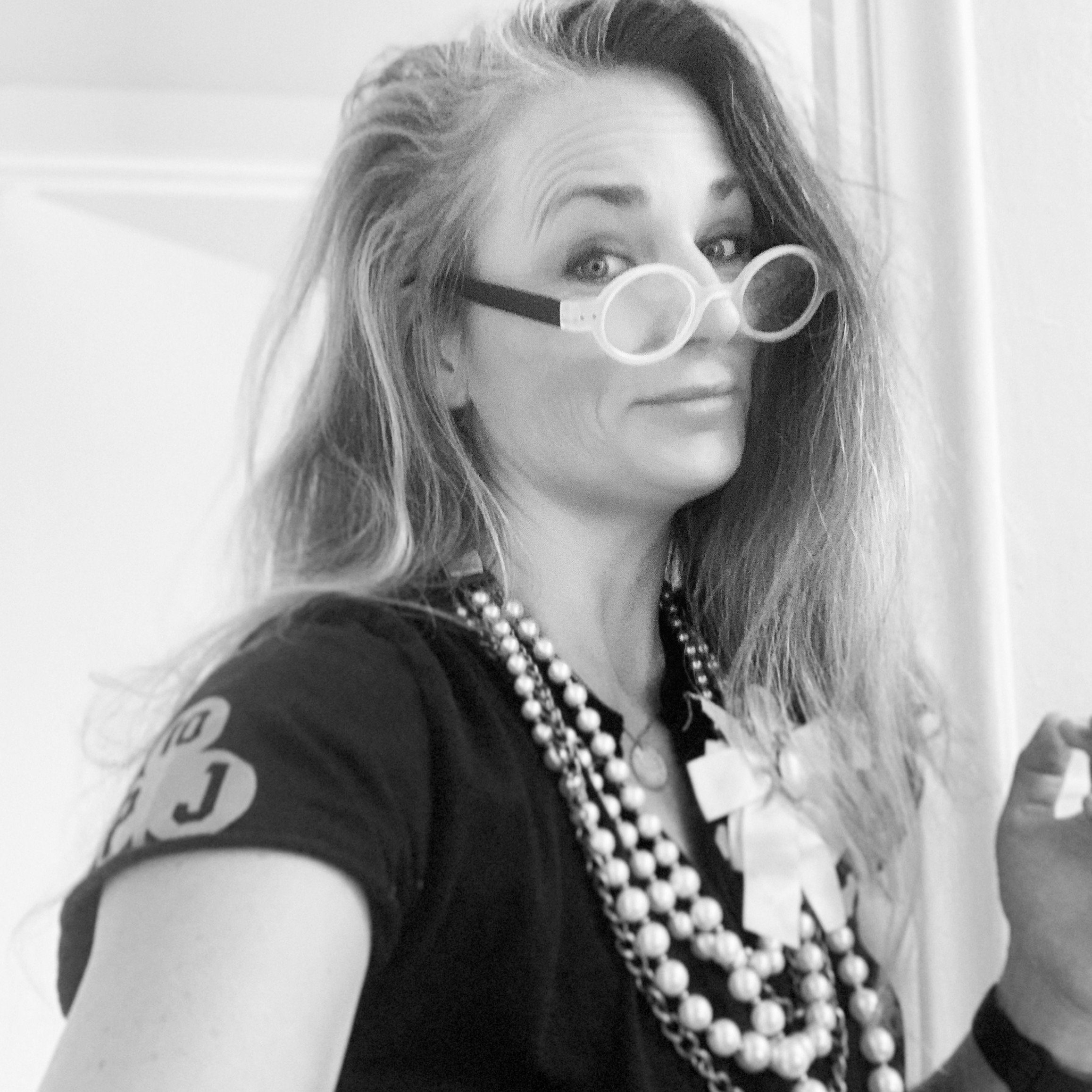 I am a mom, wife, daughter, life-coach and athlete.
I am a hot mess, a bad ass, and I LOVE my job.
I am obsessed with walking alongside women who want claim their lives.
I have never had Mac n cheese…ever.
[Speaker Notes: Talk about your accomplishments and/or credentials and include a headshot
You’ll briefly share the highlights of your story

Example:
Serial entrepreneur
Coach, writer & creator
Animal mom
Fitness lover
Proponent of time, location, & financial freedom]
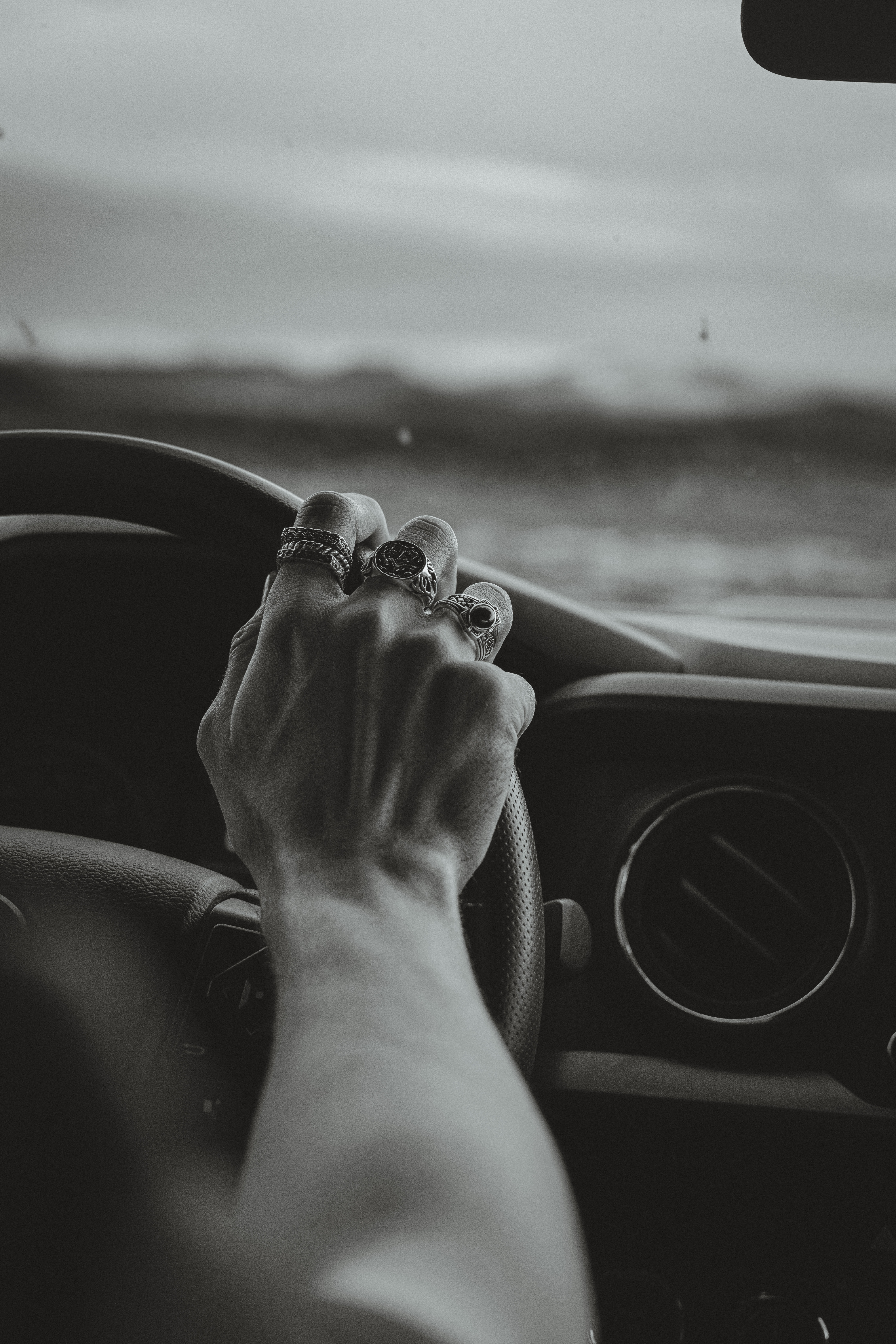 My menopause journey has been long, scary, and painful.
Photo courtesy of Isaac Mitchell
[Speaker Notes: Life long athlete- suddenly nothing felt right, everything ached, injuries. 

Depression	Anxiety 	ER Visits

I spent years trying to figure out what was happening to me, convinced I was going crazy, and fairly certain I had early onset Alzheimers…and then discovered I was in perimenopause.

I’ve seen 12 care providers in less than 2 years trying to find help.]
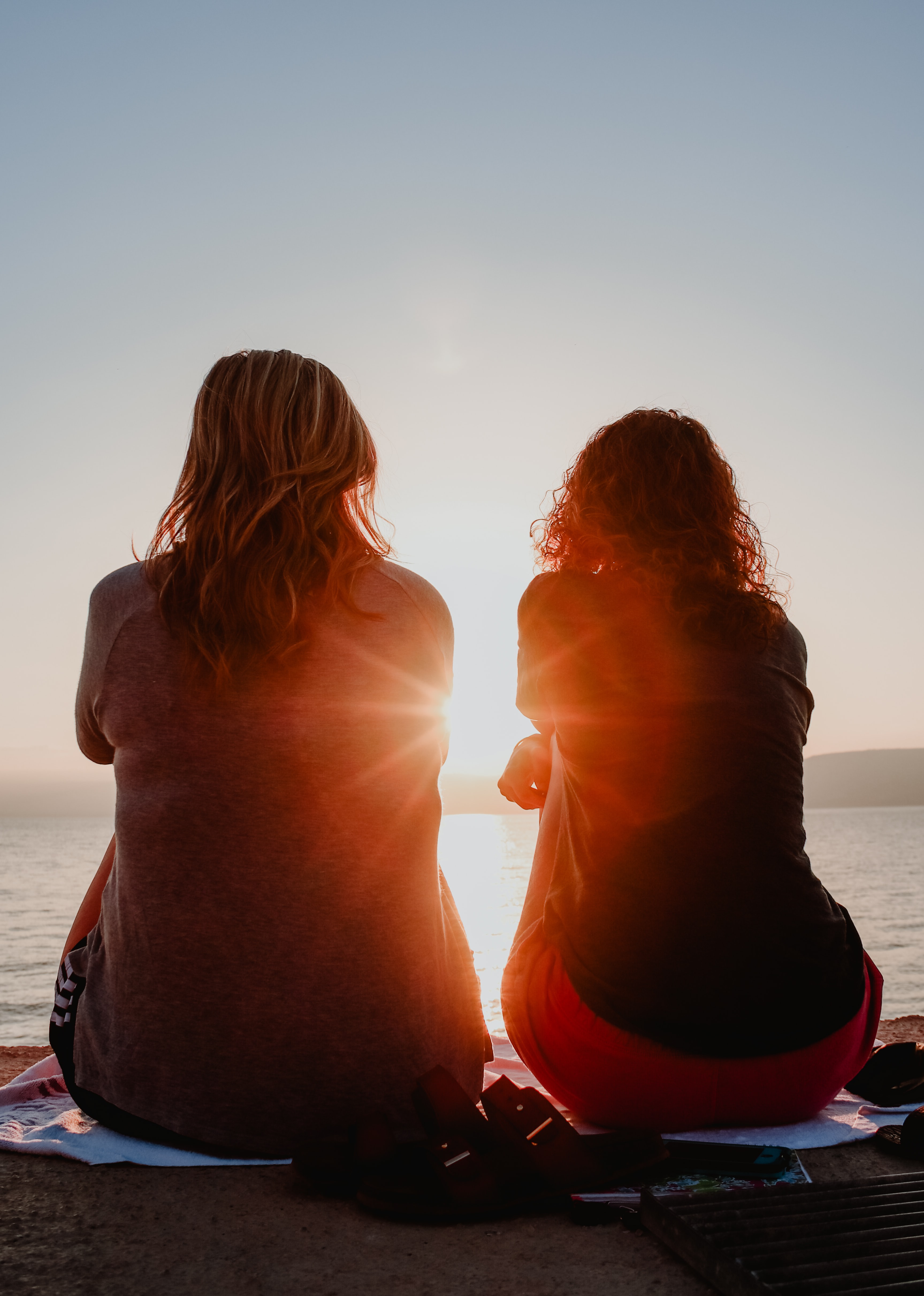 I want something different for you.
With my 5 Keys You will
Better understand what is happening to YOU. 
Learn how to demand the kind of care you want.
Find a driving sense of purpose for your future. 
Discover your people.
Understand the importance of having a guide.
[Speaker Notes: Untangle the confusion and mixed messaging around menopause so you understand what is happening to you.
Become a fierce and powerful self advocate for your health and full body wellness.
Create a clear plan for your future through menopause and beyond 
Curate your own narrative for your menopause experience.
 Discover the strength a community of support brings. 



What will become easier? What pain will go away?
We want to get them to stick around!
Tell them what they’ll gain from this presentation

Example:
You’ll look back to a time when $10k seemed like a pipedream with a smile and a laugh because you’ll have achieved it over and over again
You’ll know exactly what to do to create engagement, results, and more income
You’ll never wonder where your next client is coming from or if you’ll be able to cover your expenses for the month]
What are the 5 Keys?
Knowledge - so you gain power
Advocacy - so you stay fierce
Intention - so you know what you want
Community - so you find your people
Coaching - so you succeed
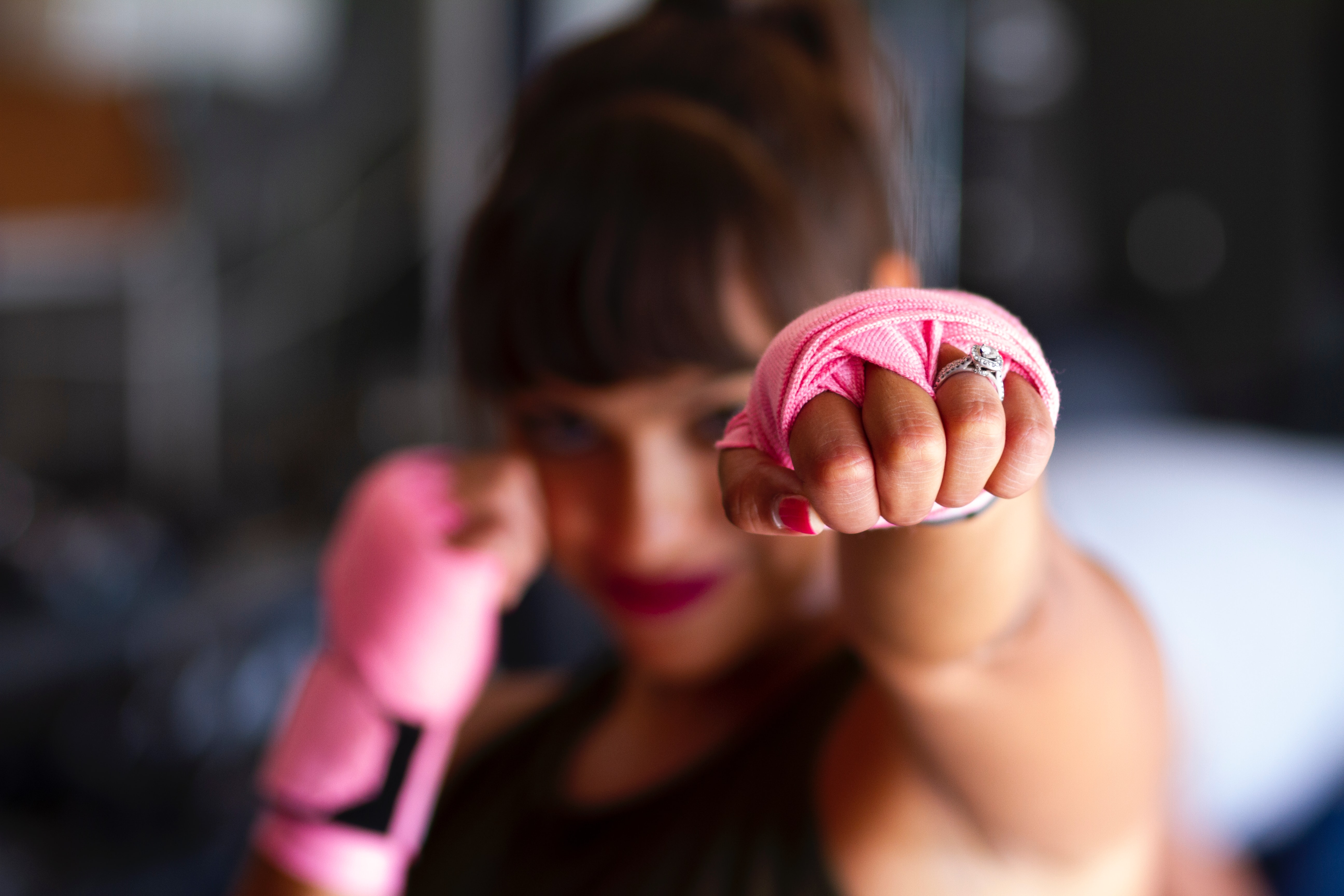 The ONE skill critical to taking control of your menopause and beyond?
Advocate yourself.
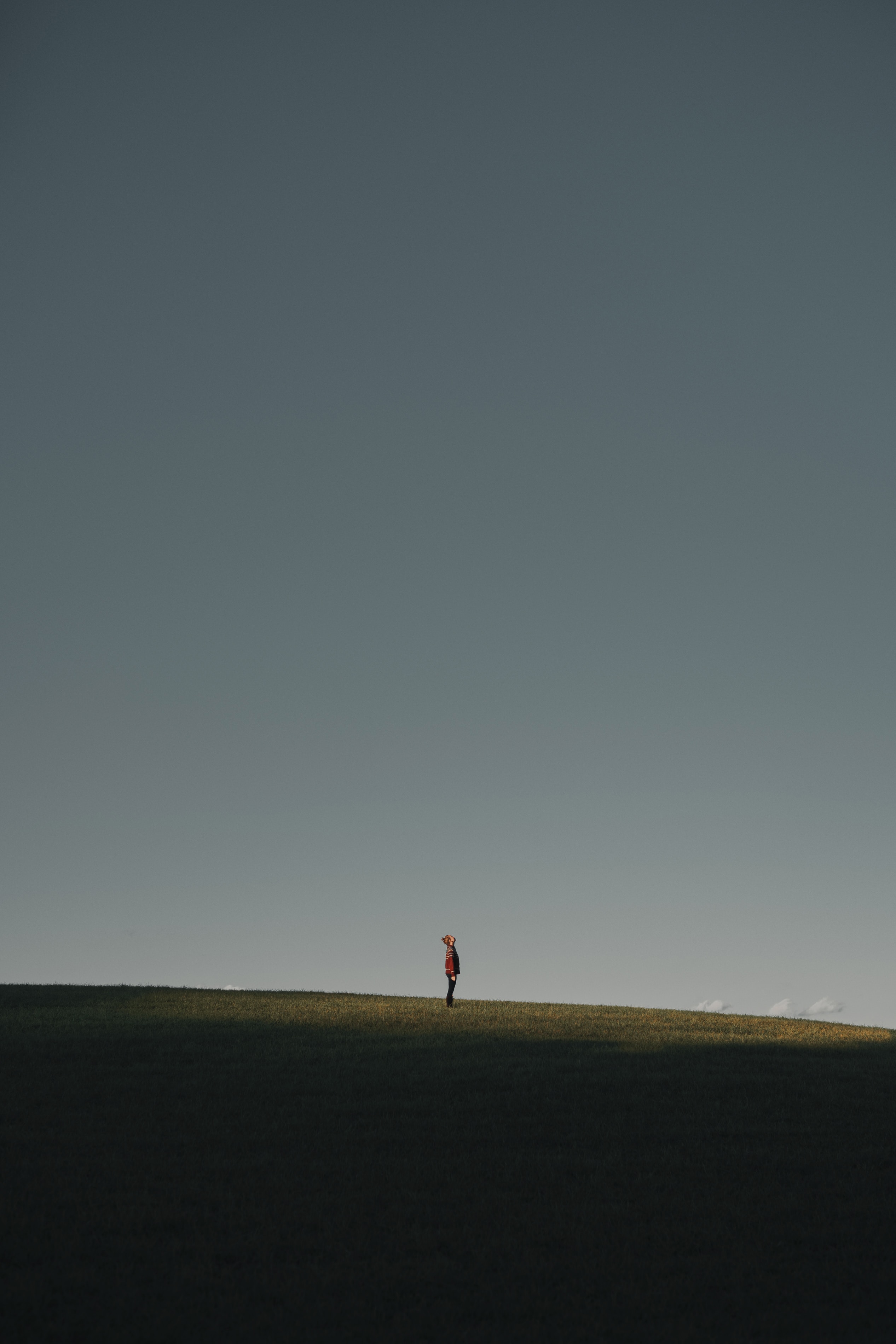 You 
are the only one who is coming for you.
[Speaker Notes: For the sake of time, I am going to focus today on just ONE of the 5 keys.  ADVOCACY

As Bad ass women. 
You already understand something most women do not.  - Moving is saving your life. 
AND…because you know this
You also know
No one else is as interested in your health and well being as you are. 
It is IMPOSSIBLE to attract clients consistently with ease and flow if you don’t have perfectly aligned messaging]
“I know, it’s a somewhat morbid topic, thinking about our own physical decline. But not thinking about it won’t make it any less inevitable..”
–Peter Attia, Outlive
[Speaker Notes: 2 Liter Bottle full of water *Water is your health”
Perimenopause - punches a hole and the water drains out. 
What we do? 
We keep frantically trying to fill it up with great stuff…exercise, more exercise, change the way we eat. Change the way we sleep. Meditate. Pray. Cry. Hope. 
Most women do not understand that the process that begins in perimenopause becomes permanent in post menopause so it NEVER ACTUALLY ENDS. 
It is a new reality and it MUST be addressed.]
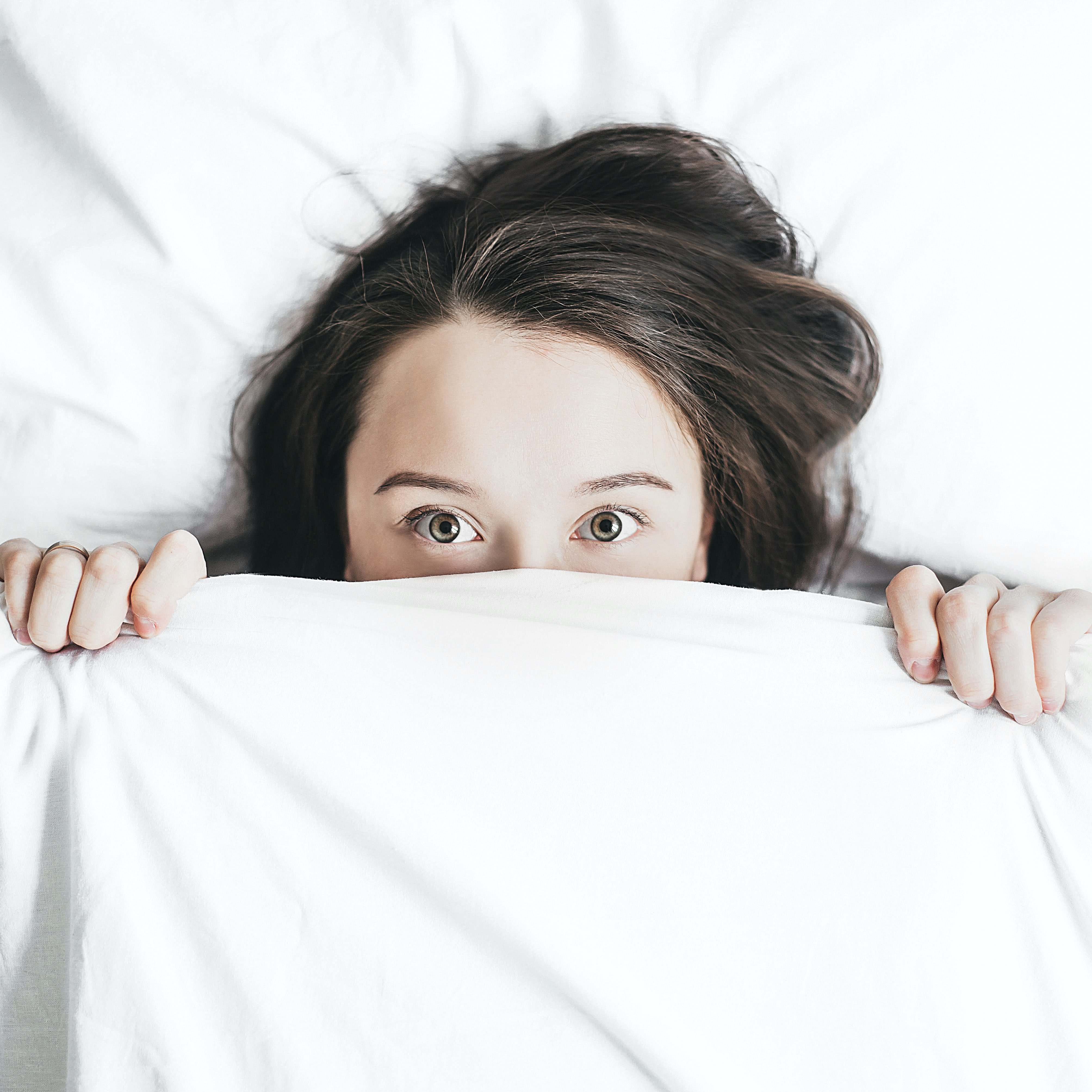 The average 65 year old American woman cannot climb 3 flights of stairs.
[Speaker Notes: The reality: 
Most women will not take time away for themselves. 
Many women will never prioritize their health.
Most women cannot answer the question, “what do you want to be able to physically do 5, 10, 15 years from now?”]
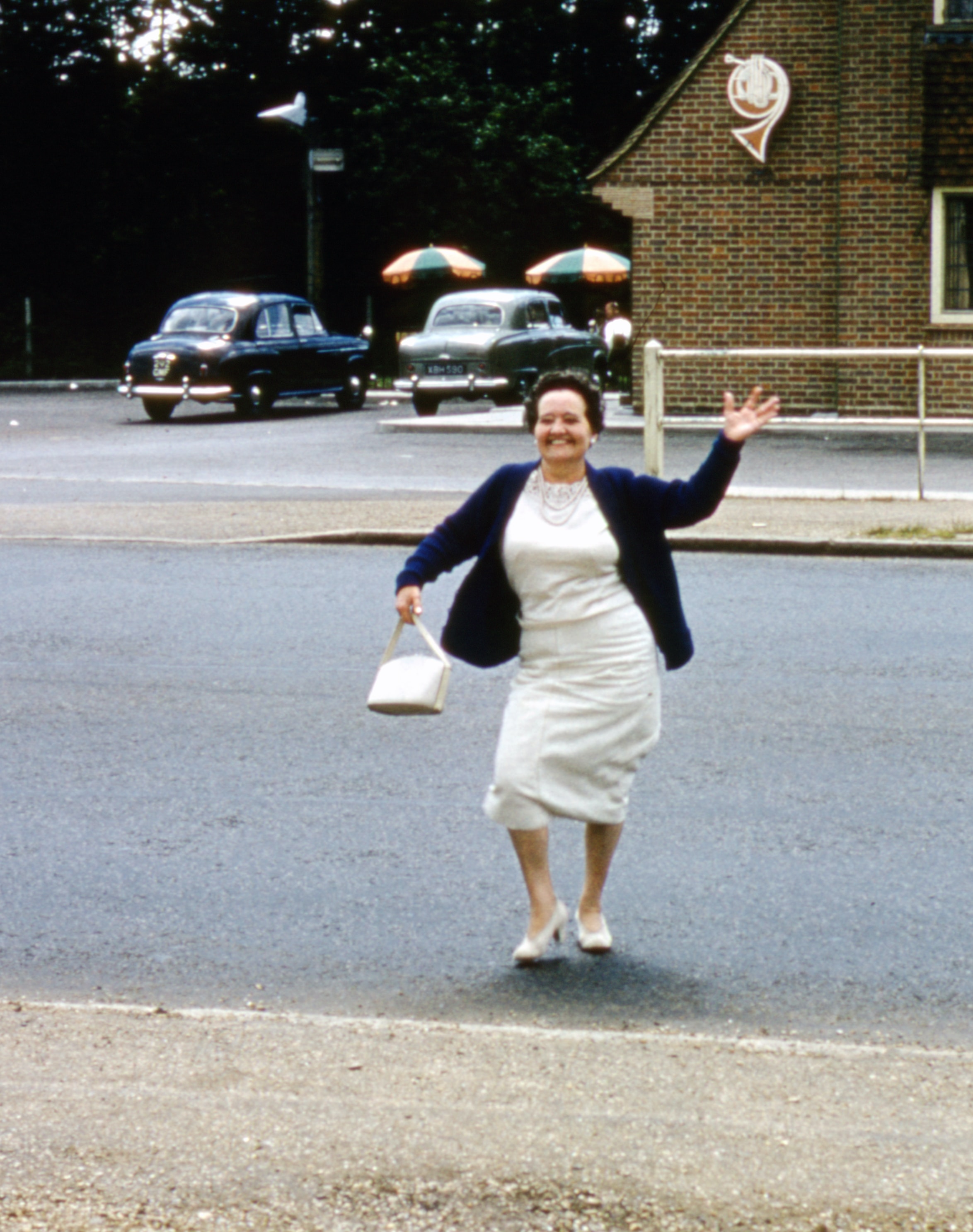 Find your voice. 
Know your goals. 
Understand your options. 
Ask for what you need. 
Settle for nothing less.
[Speaker Notes: This is why self advocacy is everything. 
Every women’s menopause experience is different. 
You MUST be able to find the kind of help YOU need.]
When you learn how to advocate for yourself:
You are clear about what you want. 
You are undeterred when you encounter someone who cannot help you
You are unapologetic about demanding the quality care you desire.
You change our world by demanding a standard of care all women should expect AND receive.
Here’s where you might get stuck.
You worry about hurting someones feelings when you know they are not the right fit for you. 
You get discouraged when you feel like you can’t find what you’re looking for. 
You start thinking maybe you’re asking for too much and should lower your expectations.
[Speaker Notes: But wait the Dr. Is the expert/ 
I’ve tried so many different things and nothing is working. 
You don’t want to seem too needy.]
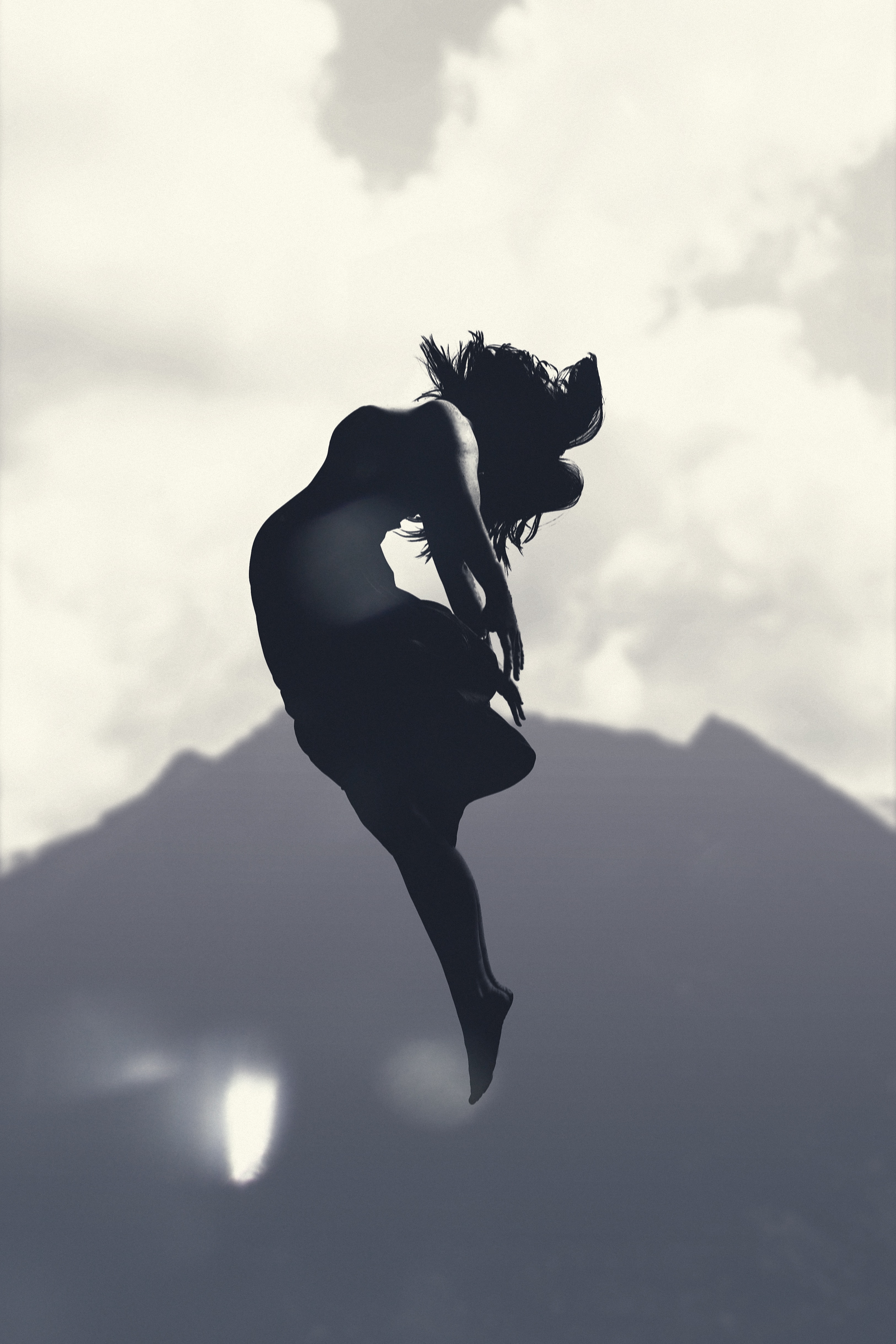 “In a world that has largely decided that it is a woman’s job to become more invisible as she ages, it is her power and her power alone that will define her life.”
[Speaker Notes: Menopause is not a dirty word. 
It is a time of discovery. 
Who do I want to become? 
What do I want my life to look like? 
THIS.  This is what I do.]
I told you you would…
Discover the ONE SKILL critical to taking control of your menopause  

Understand why you’re already at a massive advantage over almost everyone else.  
Begin to redefine YOUR menopause.
[Speaker Notes: so you can make decisions confidently and get the care you deserve.]
How I can support you.
Book a Breakthrough Call: 
If you would like to continue this conversation you can schedule a 30 Minute breakthrough conversation where I will…
Get to hear YOUR story
Provide you with more clarity about my coaching as well as the other services I provide.
Follow me on Social Media: 
Instagram - Saralarsoncoaching
Facebook - Saralarsonwoodruff
TikTok - Saralarsoncoaching

Sign up for my Newsletter: “The Cessation Chronicles”
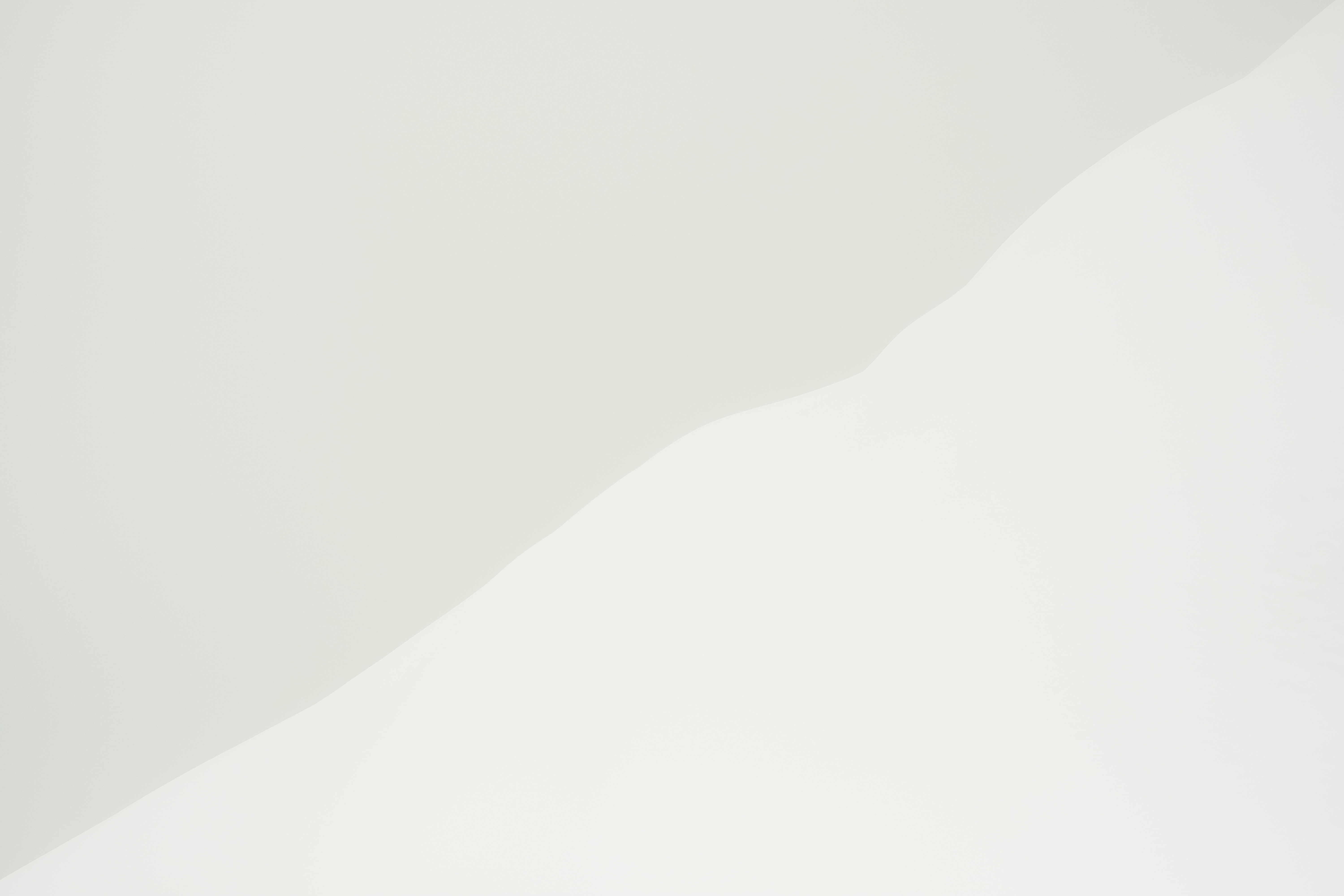 She said, 
“I’m not giving up. 
The woman I’ll be a few years from now 
is counting on me.”  
And the world shifted


-Nakela Homer @herempoweringmindset
[Speaker Notes: End with a quote that supports your presentation and is inspiring!

Example:
”Strength and growth come only through continuous effort & struggle.” ~Napoleon Hill]